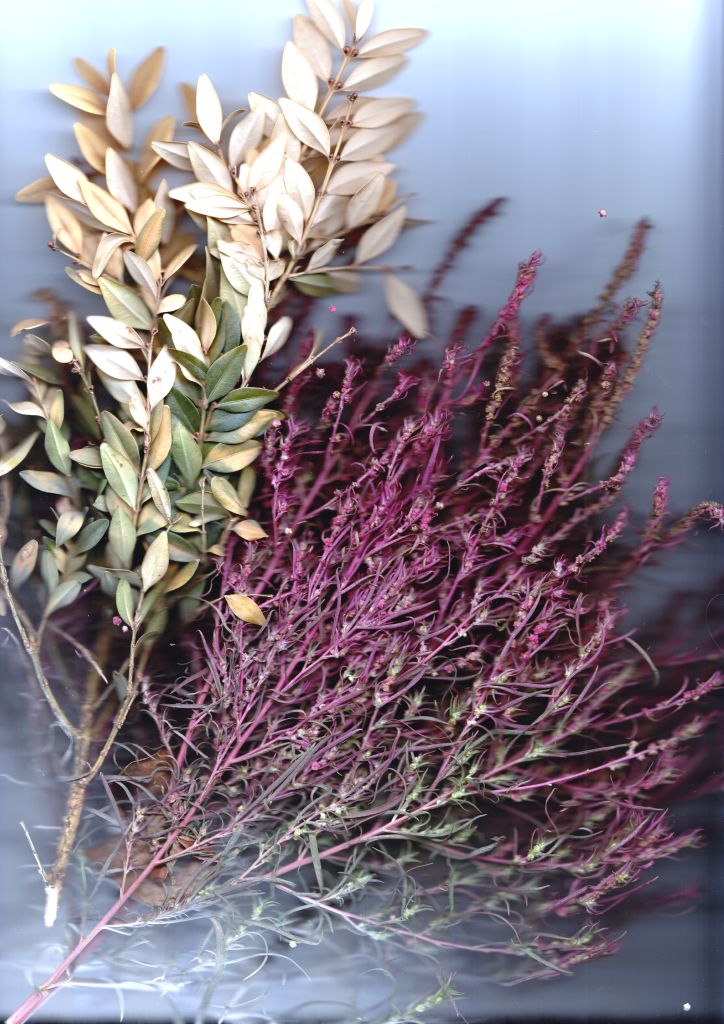 Пора, очей очарованье…
Работа Ведьмич Влада
МОУ СОШ №2 г.Зеленокумска
9 класс
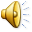 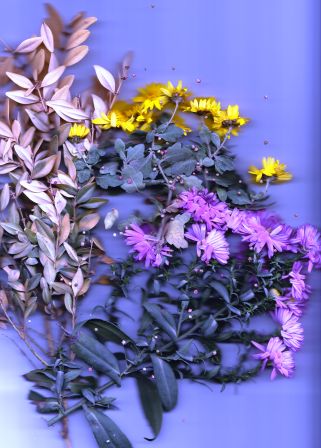 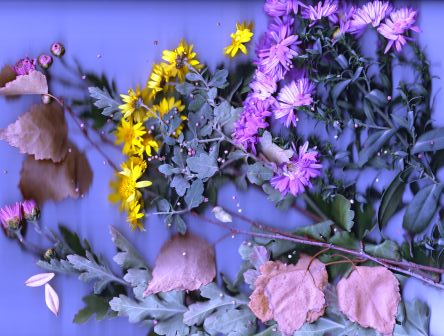 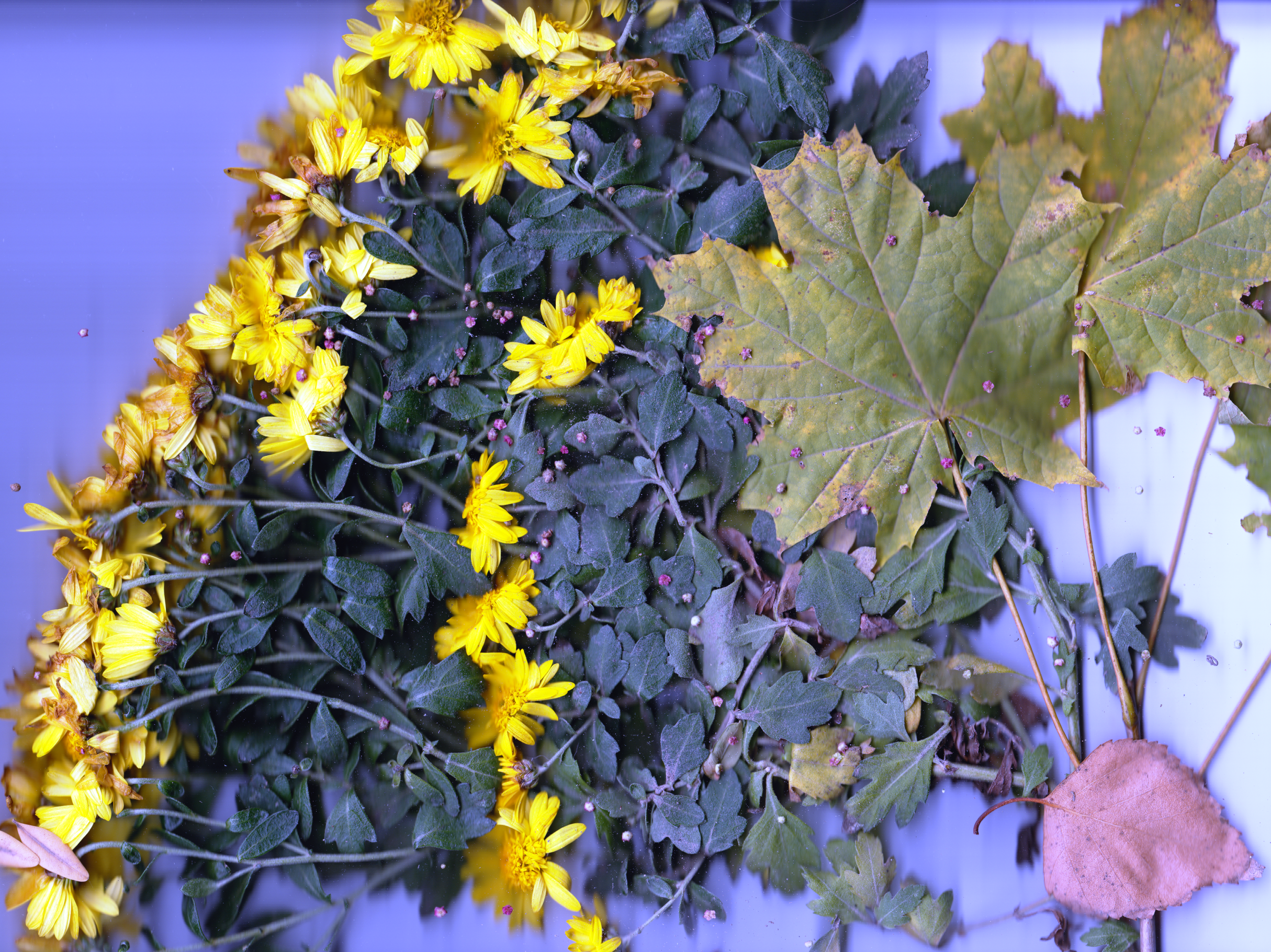 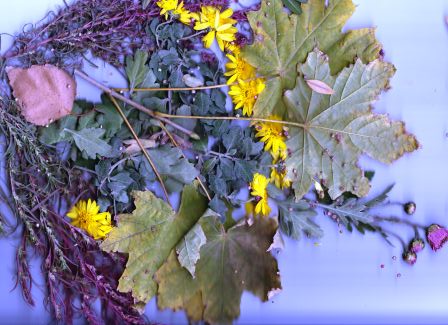